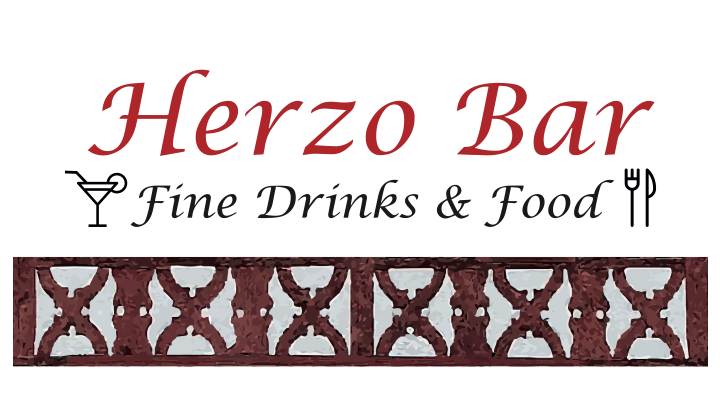 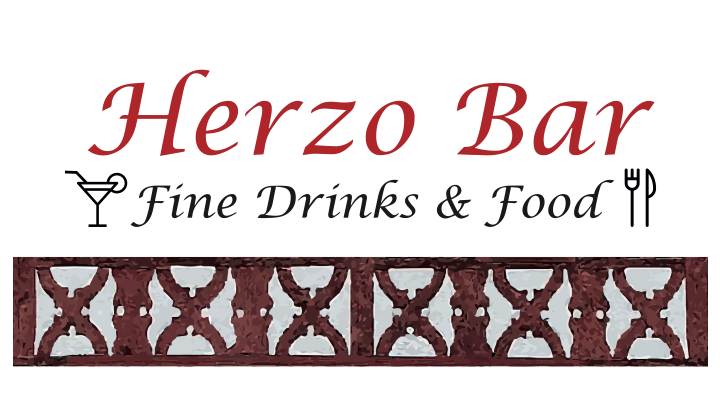 Altes Rathaus

Das Alte Rathaus, war neben Rathaus auch Ort des Gerichts. In den Gewölben des Erdgeschosses hatten die Bäcker und Metzger ihre Verkaufsstände.

Der Fachwerkbau wurde 1407 in gotischer Bauweise errichtet, ursprünglich mit Säulenhalle, im Untergeschoss mit Laubengängen, 1781 barock mit heutigem Obergeschoss umgestaltet. 
Vor dem Krieg 1939 wurde mit dem erneuten Umbau begonnen und erhielt in den Jahren 1939-1941 sein heutiges Aussehen, Fachwerksgiebel und Türmchen entstanden. Einweihung war am 22. Juni 1941.

Von 1967 bis 2003 war das Alte Rathaus Standort der Polizeiinspektion Herzogenaurach. 
Nach 2 Jahren Leerstand fiel 2005 die Entscheidung zur gastronomischen Nutzung. Mit Einweihung im November 2005 begann die heutige Nutzung unter verschiedenen Pächtern.

Seit 2012 bewirtschaftet Barmeister Sami Alijaj und sein Team das Alte Rathaus, jetzt Herzo Bar als Cocktailbar mit Restaurant und Räumlichkeiten für Besprechungen und Feiern jeder Art.

Herzlich willkommen in der 
Herzo Bar
Getränkekarte
Sollten Sie Ihr Lieblingsgetränk auf unserer Karte nicht finden, wenden Sie sich bitte gerne an unser Personal.

Alle Preise sind Euro-Preise inklusive Bedienung und gesetzlicher Mehrwertsteuer.
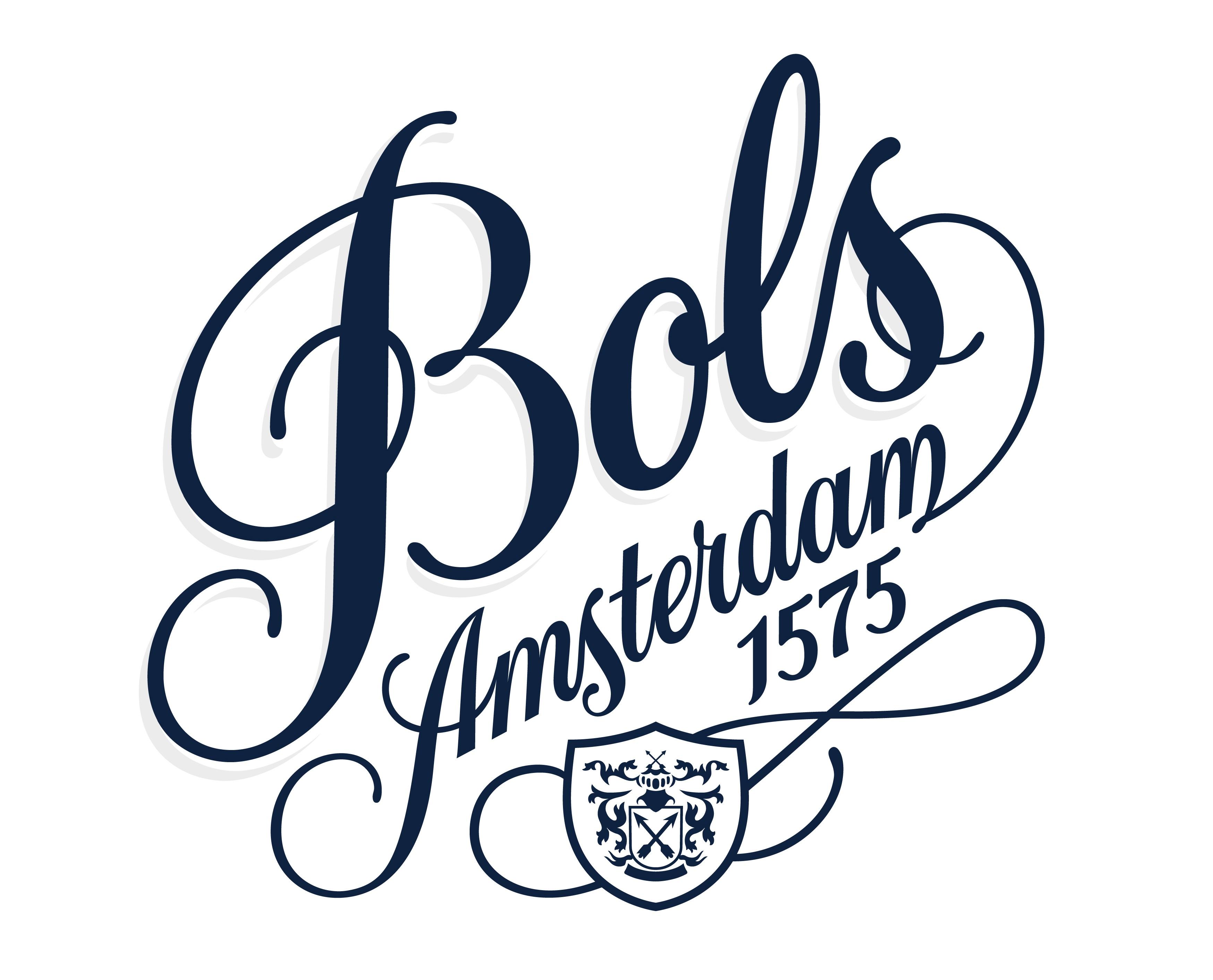 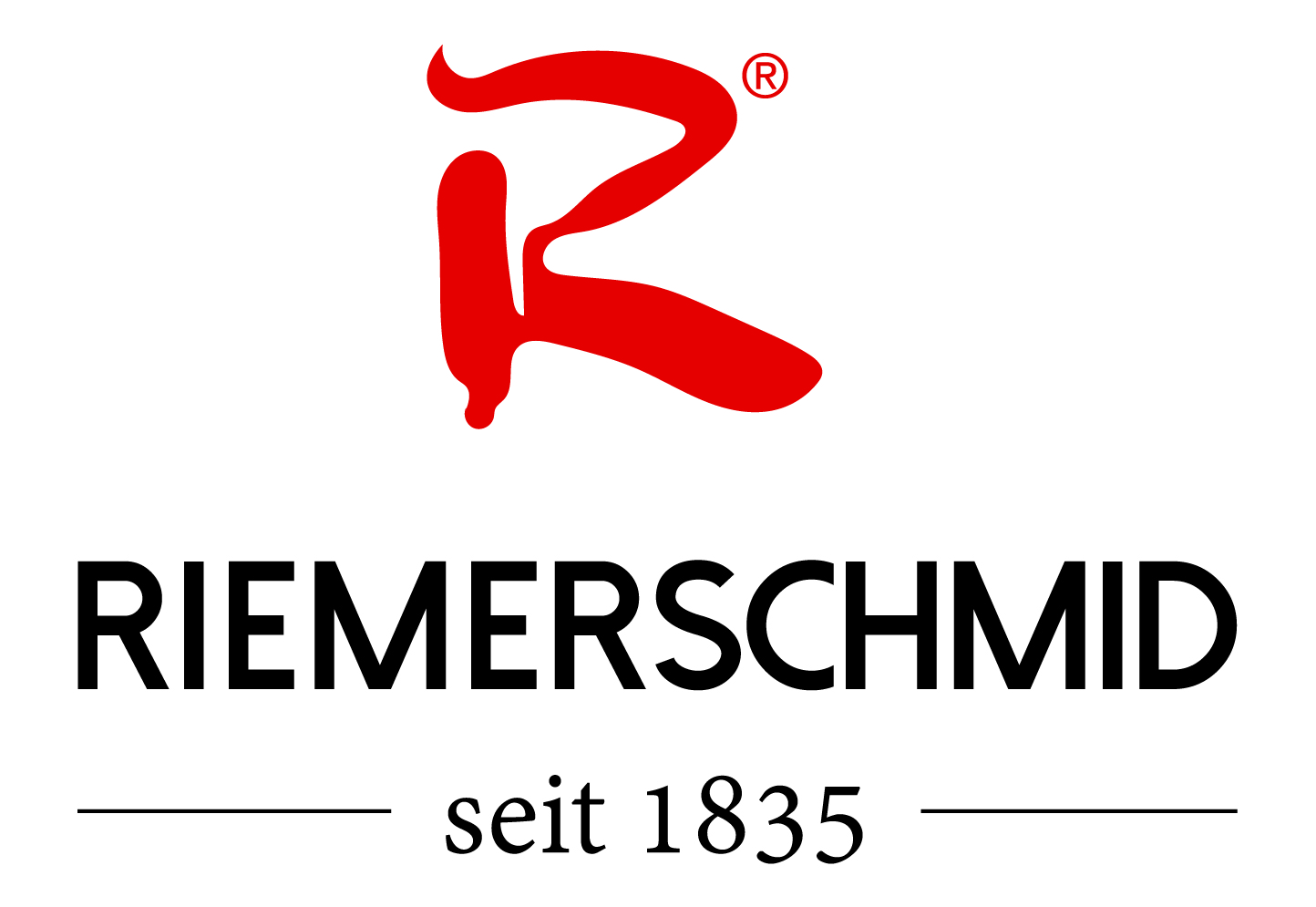 Herzo Bar  
Marktplatz 1 
9074 Herzogenaurach 
Tel. 09132-8369966
info@herzobar.de
www.herzobar.de
www.facebook.com/herzobar
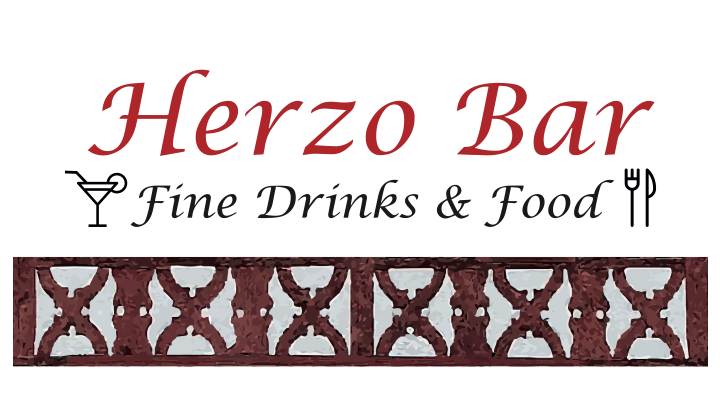 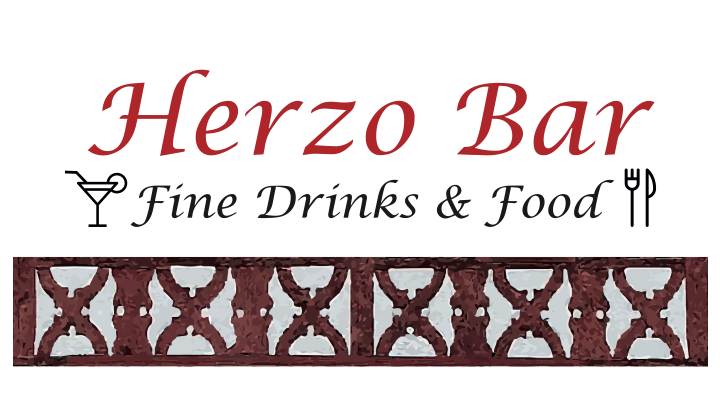 Aperitif Cocktails
Champagner & Prosecco Cocktails
Rubinho (1. Platz BCM 2006) 3,5
White Port, Punt e Mes, Himbeergeist, Lime Juice, Grenadine

Pink Rose (2. Platz BCM 2012) 3,5
Holunder Liquor, Noilly Prat, Ettaler Klosterlikör, Hibiskus, Lime Juice

Martini Dry Cocktail 5
Gin, Noilly Prat, Olive

Apple Martini 3,5
Vodka, Bols Sour Apple, Zitrone, Apfelsaft

Manhattan  3,5
Canadian Club, Vermouth Rosso, Angustora

Negroni  3
Campari, Gin, Punt e Mes, Soda

Gimlet 5
Gin oder Vodka, Lime Juice, Limette

Cosmopolitan 5
Citrus Vodka, Cointreau, Limette, Cranberry
6,50 €
Aperol Sprizz 3,5
Aperol, Prosecco, Orange, Soda

Herzo Sprizz 2
Asbach Rosé, Prosecco, Tonic

Hugo 
Prosecco, Holundersirup, Minze, Soda, Limette

Charleston 3,5
Aperol, Charleston, Lime Juice, Prosecco

Hemingway 3
Havana 3 Rum, Triple Sec, Lime Juice, Prosecco

Southern Trip 3
Southern Comfort, Lime Juice, Orangensaft, Prosecco

Prince of Wales 3
Cognac, Grand Marnier, Angostura, Champagner

Herzo Royal 3,5
Aperol, Lychee, Pink Grapefruit, Lime Juice, Prosecco

Big Bass 
Gin, Angel d´Or, Lime Juice, Hibiscus, Prosecco
6,50 €
6,50 €
6,50 €
6,50 €
6,50 €
6,80 €
6,50 €
6,80 €
6,50 €
6,80 €
6,50 €
6,50 €
10,50 €
6,80 €
6,50 €
6,80 €
Zusatzstoffe
1 Koffeinhaltig
2 Chininhaltig
3 Enthält Farbstoffe
4 Enthält eine Phenylalaminquelle
5 Enthält Aromen
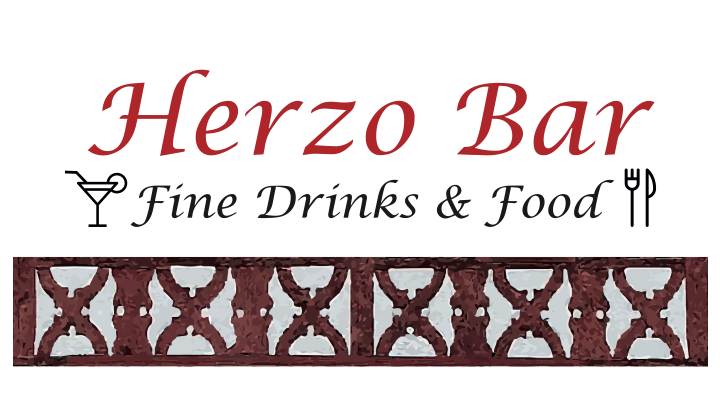 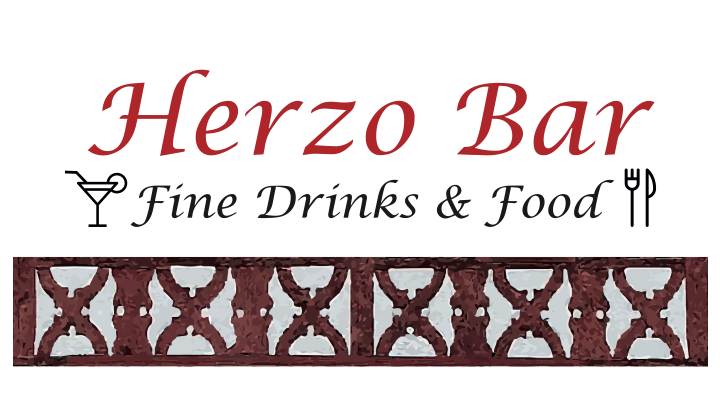 Sours – Fizzes - Collinses
Coladas
Aperol Sour 
Aperol, Zucker, Zitrone, Orangensaft

Pisco Sour
Pisco, Zitrone, Zucker, Eiweiß

Whiskey Sour
Bourbon, Zitrone, Zucker, Angustora, Orangensaft

43 Sour
Licor 43, Zitrone, Zucker, Orangensaft

Gin Fizz
Gin, Zitrone, Zucker, Soda

Tom Collins (gerührt)
Gin, Zitrone, Zucker, Soda

Pink Fizz
Gin, Pink Grapefruit, Zitrone, Soda

Gentelman Sour 
Gentelman Jack, Zitrone, Zucker, Angustura  



Caipirol
Aperol, Limette, Rohrzucker

Caipirinha
Pitu, Limette, Rohrzucker

Caipiroska
Vodka, Limette, Rohrzucker

Caipi Queen
Gin, Limette, Rohrzucker

Mojito
Havanna 3 Rum, Limette, Minze, Rohrzucker, Soda

New Yorker
Whiskey, Limette, Grenadine, 
Lime Juice

Rhabarberinha
Rum, Limette, Holundersirup, Rhabarbernektar
7,50 €
Pina Colada
Weißer Rum, Cocos, Sahne, Ananas

Swimming Pool
Vodka, weißer Rum, Blue Curacao, Cocos, Sahne, Ananassaft

Strawberry Colada
Weißer Rum, Erdbeerlimes, Cocos, Sahne, Ananassaft





Touch Down
Vodka, Apricot Brandy, Zitrone, Grenadine, Maracuja

Sex on the Beach
Vodka, Peach, Apricot Brandy, Orangensaft, Cranberry

Honolulu Juicer
Southern Comfort, brauner Zucker, Lime Juice, Zitrone, Ananas

Planters Punch
Myers´s Rum, weißer Rum, Zitrone, Grenadine, Orangensaft

Havana Heat
Weißer Rum, Aperol, Maracujasirup, Zitrone, Maracujanektar

Lady Killer
Gin Apricot Brandy, Triple Sec, Ananassaft, Maracujanektar

Melon Melody
Melonenlikör, Aperol, Zitrone, Haselnuß, Maracujanektar

Kingston
Malibu, Apricot Brandy, Erdbeersirup, Sahne, Maracujanektar

Tequila Sunrise
Weißer Tequila, Orangensaft, Grenadine

Watermelon Man
Vodka, Wassermelonenlikör, Zitrone, Grenadine, Orange
8,50 €
7,50 €
8,50 €
7,50 €
8,50 €
7,50 €
Tropicals
7,50 €
8,50 €
7,50 €
7,50 €
8,50 €
7,50 €
8,50 €
Caipi Specials
8,50 €
8,50 €
8,50 €
8,50 €
8,50 €
8,50 €
8,50 €
8,50 €
8,50 €
8,50 €
8,50 €
8,50 €
8,50 €
8,50 €
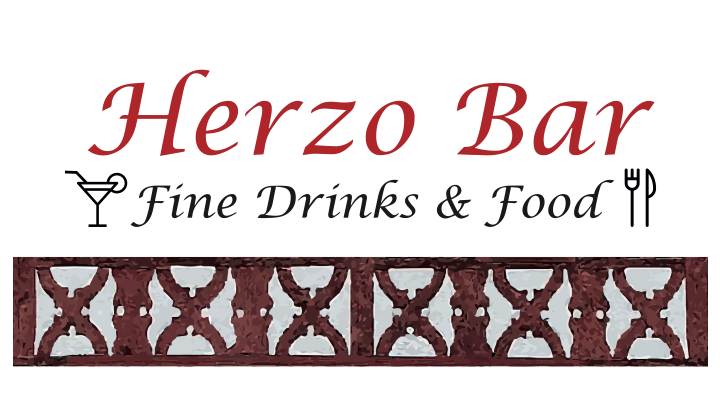 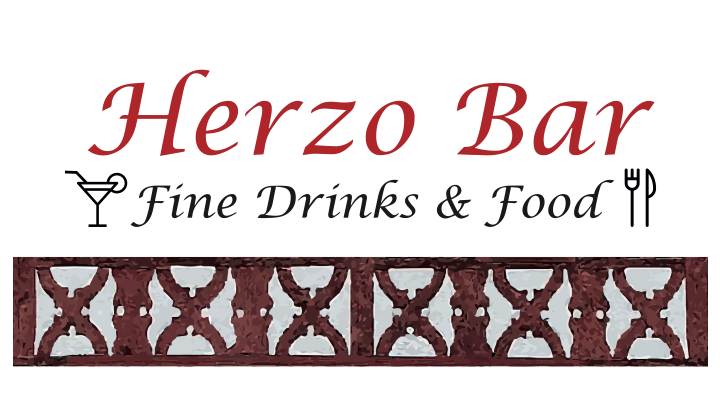 Tropicals
Preisgekrönte Cocktails & Specials
Singapore Sling  (Raffles)
Gin, Cherry Heering, Cointreau, Bénédictine, Grenadine, Zitrone, Ananas

Tennessee Rush
Jack Daniels, Angel d´Or, Zitrone, Grenadine, Cranberrynektar

Bosa Brazil
Cachaca, Peach, Grenadine, Zitrone, Maracuja

Cherry Lady
Gin, Cherry Brandy, Zitrone, Grenadine, Bitter Leon

Latin Lover
Tequila, Cachaca, Mango, Zitrone, Ananas, Maracuja

Herzo Passion
Amarula, Passoa, Batida, Vanille, Mangonektar





Mai Tai
Myers´s Rum, Weißer Rum, Rum 73%,, Zitrone, Mandelsirup, Lime Juice, Ananassaft

Zombie
Weißer Rum, brauner Rum, Rum 73%,
Apricot Brandy, Zitrone, Grenadine, Orangensaft

Long Island Ice Tea
Vodka, Rum, Tequila, Gin, Triple Sec, Zitrone, Pepsi Cola

Pulp Fiction
Gin, Rum, Vodka, Cointreau, Lime Juice, Maracujanektar

Herzo Ice Tea
Brandy, Bourbon, Cachaca, Cherry Brandy, Cranberrynektar, Grenadine
8,50 €
Pink Heaven (DCM 2004, 
1. Platz)
Licor 43, Batida de Coco, Maracujasirup, Erdbeersirup, Milch, Maracujanektar

Sucki (DCM 2005, 1. Platz)
Weißer Bacardi, Karamellsirup, Zitrone, Ananassaft, Maracujanektar

Aperol Light (DCM 2006, 
1. Platz)
Aperol, Noilly Prat, Passoa, Lime Juice

Pandora (DCM 2008, 1. Platz)
Bacardi Razz, Cocotida, Galliano, Mangosirup, Maracujanektar

Charlie Tiger (Bar Wars 2010, 
1. Platz)
Bacardi Razz, Charleston, Galliano, Amarula, Mangosirup, Maracujanektar

Herzo Cooler
Gin, Lychee Likör, Ingwer, Zitrone, Grenadine, Orangensaft, Tonic Water

Herzo Cuisine
Vodka, Angel d´Or, Basilikum, Haselnußsirup, Limette, Cranberrynektar

Rhabarbarella
Vodka, Bols Sour Apple, Karamellsirup, Lime Juice, Rhabarbernektar

Kew Garden
Rum, Holunderlikör, Lime Juice, Zucker, Minze, Gurke, Soda



Irish Coffee
Irish Whiskey, Rohrzucker, Kaffee, Sahne

Baileys Coffee
Baileys, Kaffee, Sahne

Herzo Bonbon
Scotch, Karamellsirup, Kaffee, Sahne
8,50 €
8,50 €
8,50 €
8,50 €
8,50 €
8,50 €
8,50 €
8,50 €
8,50 €
8,50 €
8,50 €
Hard Stuff
8,50 €
9,50 €
8,50 €
9,50 €
8,50 €
9,50 €
Hot Drinks
9,50 €
6,90 €
9,50 €
6,90 €
6,90 €
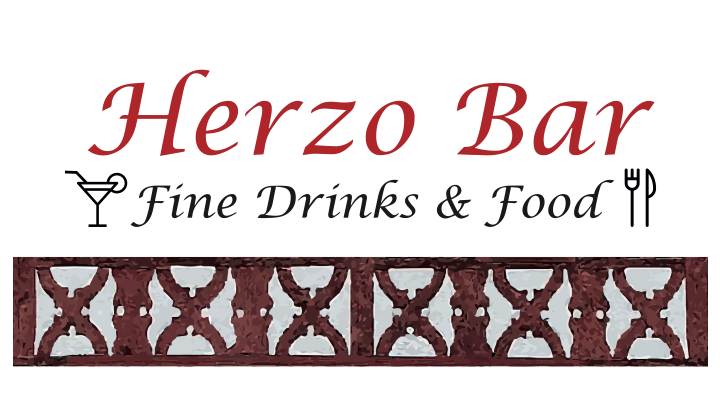 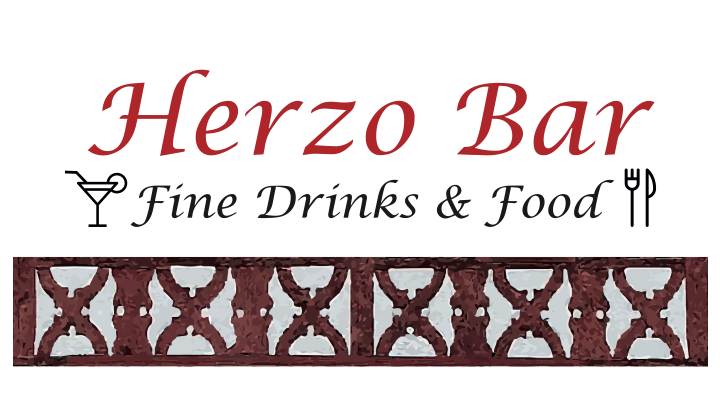 Classics
Alkoholfreie Cocktails & Smoothies
5,90 €
Herzo Man
Zitrone, Karamellsirup, Ananassaft, Maracujanektar

Florida
Zitrone, Grenadine, Ananassaft, Orangensaft

Wan Di
Mandelsirup, Lime Juice, Sahne, Ananassaft

Virgin Colada
Cocos, Sahne, Ananassaft, Orangensaft

Ipanema
Limette, Rohrzucker, Bitter Lemon, Grenadine

Holiday
Lime Juice, Vanillesirup, Holundersirup, Apfelsaft, Rhabarbernektar

Coco Banana
Cocos, Sahne, Ananas, Bananennektar

Sweet & Spicy
Chilisirup, Vanillesirup, Sahne, Buttermilch, Mangonektar

Paparazzi
Orangen, Lime Juice, Holundersirup, Apfelsaft, Crodino

Strawberry Smoothy
Erdbeeren, Joghurt, Karamellsirup, Orangensaft

Raspberry Smoothy
Himbeeren, Vanillesirup, Joghurt, Maracujanektar

Tropical Smoothy
Tropical Fruits, Mangosirup, Blue Curacao, Joghurt, Ananassaft

Forrest Smoothy
Waldbeeren, Joghurt, Vanillesirup, Mandelsirup, Maracujanektar
Daiquiri
Havana 3 Rum, Zitrone, Zucker

Margarita
Tequila, Cointreau, Zitrone, Salzrand

White Lady
Gin, Triple Sec, Zitronensaft

Woodford Reserve Old Fashioned
Woodford Reserve, Zucker, Angustora, Soda 

Jack Rose
Calvados, Zitrone, Grenadine

Scarlet O´Hara
Southern Comfort, Zitrone, Cranberrynektar, Grenadine

Rolls Royce
Gin, Noilly Prat, Martini Rosso, Bénédictine



Brandy Alexander
Brandy, Créme de Cacao brown, Sahne, Muskat

White Russian
Vodka, Kahlua, Sahne

Dolce e Mare
Averna, Créme de Cacao white, Vanille, Lime Juice, Sahne

Winnetouch (BCM 2003)
Lycheelikör, Créme de Menthe, Cocos, Sahne, Orangensaft

Rusty Nail III
Scotch, Drambui, Karamellsirup, Sahne

Reve d´Or
Grand Marnier, Galliano, Orangesaft, Sahne

Haute Couture
Brandy, Bénédictine, Créme de Cacao brown

Herzologe
Malibu, Cointreau, Licor 43, Lime Juice, Sahne
6,90 €
5,90 €
6,90 €
6,90 €
5,90 €
6,90 €
5,90 €
6,90 €
5,90 €
6,90 €
5,90 €
6,90 €
After Dinner Cocktails
5,90 €
6,90 €
5,90 €
6,90 €
5,90 €
6,90 €
5,90 €
6,90 €
5,90 €
6,90 €
5,90 €
6,90 €
5,90 €
6,90 €
6,90 €
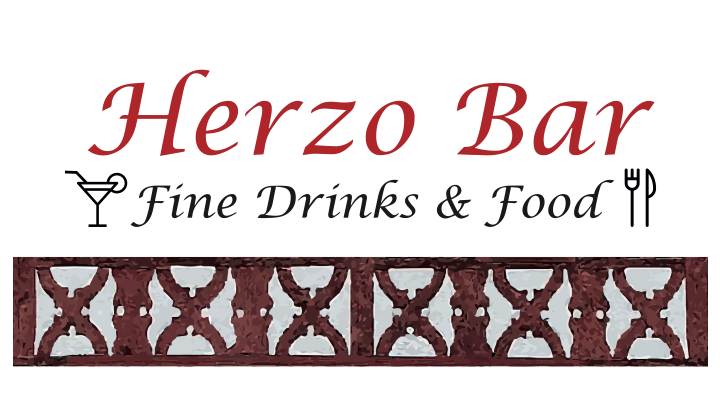 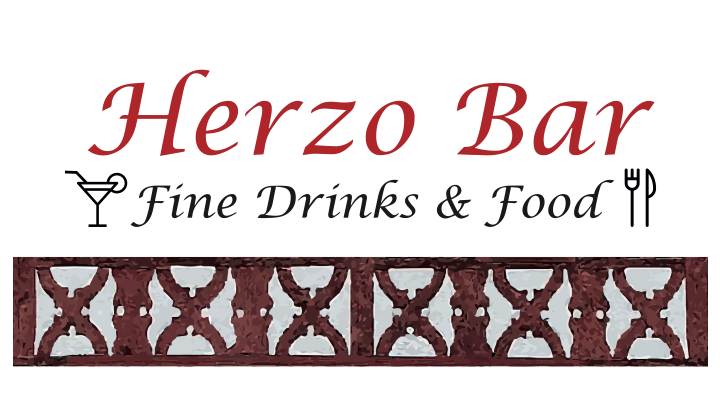 Longdrinks (4cl)
Kaffee & Tee
2,50 €
2,10 €
2,90 €
2,70 €
2,90 €
3,00 €
2,90 €

2,30 €
7,50 €

7,50 €

7,50 €

7,50 €

8,50 €

9,50 €

8,50 €

7,50 €

7,50 €

7,50 €

7,50 €

8,50 €

7,50 €
Kaffee, Tasse
Espresso
Espresso doppio
Cappuccino
Latte Macchiato
Milchkaffee
Chai Latte

Tee, Tasse
Pfefferminz, Jasmin, Grüner Tee, Schwarzer Tee




Apfelsaft
Orangensaft
Ananassaft
Grapefruitsaft
Johannisbeersaft
Bananennektar
Rharbarbernektar
Cranberrynektar
Mangonektar
Maracujanektar

Schorlen



Pepsi Cola
Pepsi Light
Mirinda
7up

Bionade Ingwer-Orange
Bionade Holunder

Thomas Henry Bitter Lemon
Thomas Henry Tonic Water
Thomas Henry Ginger Ale
Cuba Libre

Campari Soda

Campari Orange

Gin Tonic (Hausmarke)

Bombay Tonic

Hendrick´s Tonic mit Gurke

Botanist Tonic

Vodka Lemon

Grasovka Apfel

Rio Negro (Brasilberg/Tonic)

Bourbon Whiskey Cola

Jack Daniels Cola

Southern Comfort Ginger Ale


Weitere Longdrinks auf Anfrage.

Weinschorle, rot oder weiß, 0,3l




Glas, o,1l
Flasche, 0,75l



Hausmarke, Flasche 0,75l

Moét & Chandon, Flasche 0,75l

Veuve Clicquot, Flasche 0,75l

Dom Perignon, Flasche 0,75l
(Jahrgang bitte beim Personal erfragen)

Weitere Champagner auf Anfrage.
Säfte / Nektare 0,3l/0,4l
2,90 € / 3,20 €
2,90 € / 3,20 €
2,90 € / 3,-20 €
2,90 € / 3,20 €
2,90 € / 3,-20 €
2,90 € / 3,20 € 
2,90 € / 3,20 €
2,90 € / 3,20 €
2,90 € / 3,20 €
2,90 € / 3,20 € 

2,70 € / 3,20 €
Limonaden 0,33l
4,50€
3,50 €
3,50 €
3,50 €
3,50 €

3,50 €
3,50 €

2,70 €
2,70 €
2,70 €
Spanischer Schaumwein / Cava
3,50 €
21,50 €
Champagner
32,50 €

69,- €

79,- €

249.-€
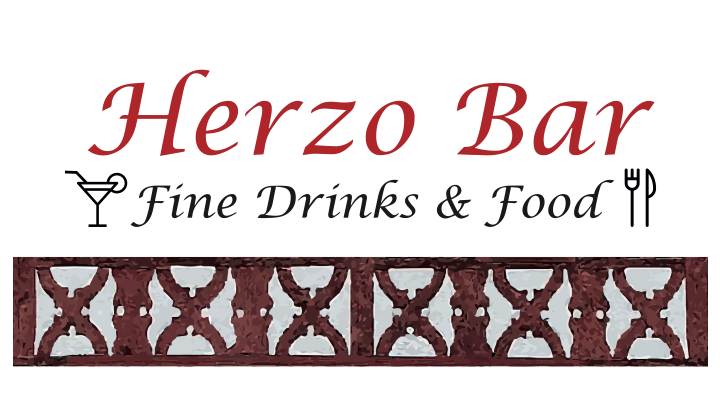 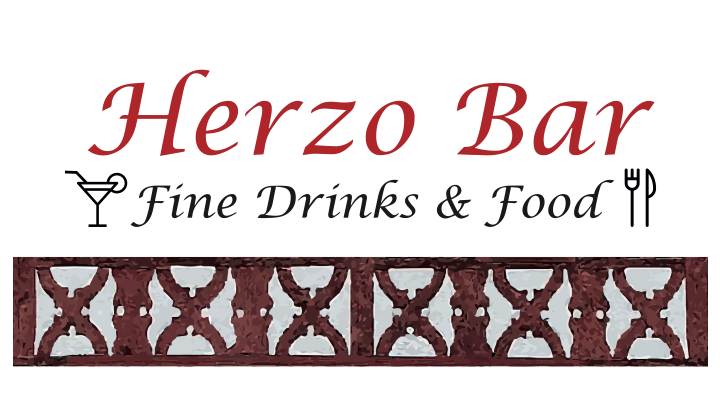 Wasser
Sherry, 5cl
3,50 €
3,50 €
2,80 €

2,50 €
5,50 €
2,50 €
5,50 €




4,00 €
2,80 €

3,50 €

2,50 €

2,80 €

2,80 €





3,50 €

4,00 €

4,00 €
Sandeman dry, 17%
Sandeman rich golden, 17%



Delaforce white, 19%
Delaforce ruby, 19%


Martini extra dry, 18%
Martini bianco, 16%
Martini rosso, 16%
Martini rosato, 15%
Punt e Mes, 16%
Noilly Prat, 18%



Aperol, 15%
Campari, 25%
Averna, 32%
Ramazotti, 30%
Brasilberg, 42%
Jägermeister, 35%
Zwack Unicum, 42%
Amaro Lucano 28%




Lucano Sambuca, 40%
Ouzo of Plomori, 38%
Pernod, 40%
Pernod Absinth, 68%



Fassbind Himbeere, 40%
Fassbind Williams, 40%
Fassbind Apricot, 40%
Fassbind Pflaume, 40%
Fassbind Kirsche, 40%



Chateau du Breuil (VSOP), 40%, Chateau du Breuil (8 Jahre), 40%


Diverse, 40%
Tafelwasser, 0,4l

Selters Exklusiv, Medium, 0,25l
Selters Exklusiv, Medium, 0,75l
Selters Exklusiv, Naturell, 0,25l
Selters Exklusiv, Naturell, 0,75l




Tucher Hefeweizen, hell, 0,5l
Tucher Pilsener, Flasche, 0,33l

Zirndorfer Landbier, 0,4l

Grünerla, Flasche, 0,25l

Heller Zwickl, Flasche, 0,33l

Jever Fun, alkoholfrei, 0,33l





Radler, 0,4l

Russe, 0,5l

Colaweizen, 0,5l
Portwein, 5cl
3,50 €
3,50 €
Vermuth, 5cl
Biere
3,50 €
3,50 €
3,50 €
3,50 €
3,50 €
3,90 €



2,80 €
2,80 €
2,80 €
2,80 €
2,80 €
2,80 €
2,80 €
2,80 €




2,60 €
2,60 €
2,80 €
4,00 €



4,50 €
4,50 €
4,50 €
4,50 €
4,50 €


3,50 €

4,50 €


2,80 €
Bitter & Kräuter, 2cl
Biermixgetränke
Anis & Absinth & Aquavit, 2cl
Edelobstbrände, Schweiz, 2cl
Calvados, 2cl
Grappa, 2cl
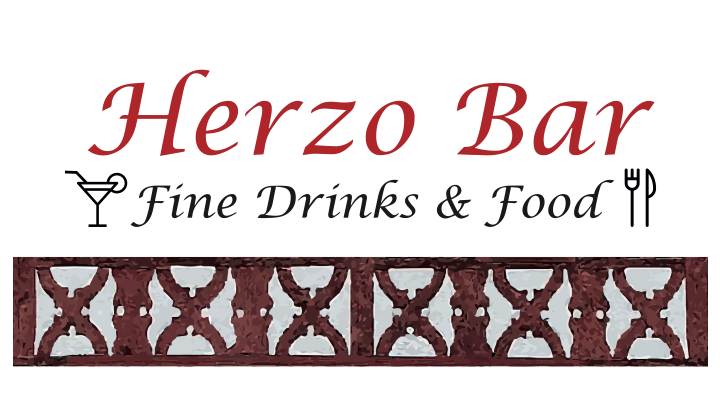 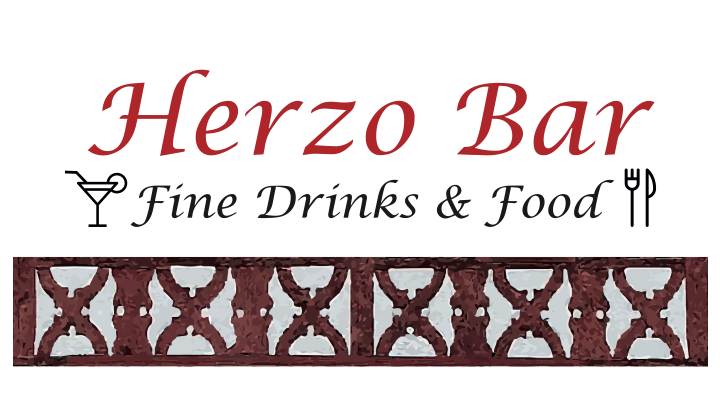 Brandy, 2cl
Liköre, 2cl
2,80 €


2,80 €

2,80 €

2,80 €

3,50 €

3,50 €

3,50 €

2,80 €

2,80 €

2,80 €

2,80 €

2,80 €

2,80 €

2,80 €


2,80 €

3,50 €

2,80 €


2,80 €

2,80€

2,80€
2,90 €
6,50 €

2,90 €
2
,90 €

3,50 €

3,90 €


4,50 €


4,50 €

4,90 €





4,50 €

4,50 € 

4,50 €

4,50 €
9,50 €



4.500 €
Amarula (Marula Cremelikör), 17%

Amaretto, 28%

Baileys Irish Creme, 17%

Cointreau, 40%

DOM Bénédictine, 40%

Drambuie (Whiskey Likör), 40%

Grand Marnier, 40%

Kahlua, 26%

Kwai Feh (Lycheelikör), 20%

Licor 43, 31%

Malibu, 24%

Watermelon, 17%

Passoa (Passionsfruchtlikör), 20%

Peachtree, 17%

Southern Comfort, 35%

Xuxu (Erdbeerlimes), 15%

Ettaler Klosterlikör (mit Honig und Safran), 40%

Asbach Rosé, 15%

Galliano Vanilla 30%

Fireball Whisky–Zimt 33%
Asbach (8 Jahre), 38%
Asbach (21 Jahre), 40%

Vecchia Romagna, 38%

Osborne Veterano, 36%

Carlos I, 40%

Metaxa Grand Fine (15 Jahre), 40%

Conde de Osborne (10 Jahre), 40%

Grand Duque d´Alba, 40%

Cardenal Mendoza (15 Jahre), 40%




Hennessy Fine de Cognac, 40%

Otard V.S.O.P., 40%

Monnet V.S.O.P., 40%

Remy Martin V.S.O.P., 40%
Remy Martin X.O., 37 Jahre, 40%


Louis XIII, 40%, Flasche
Inkl. 1 Flasche Dom Perignon
Cognac, 2cl
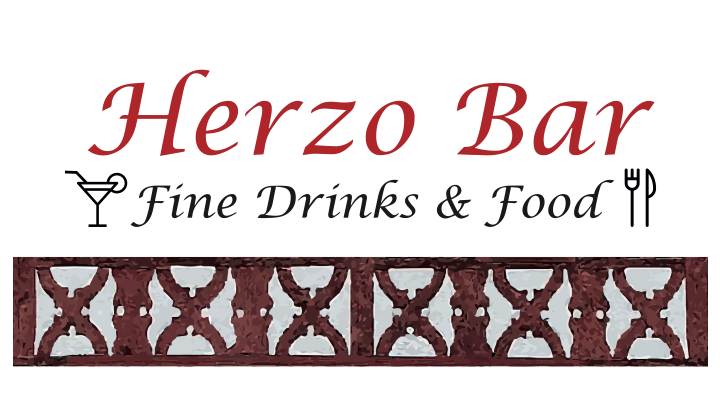 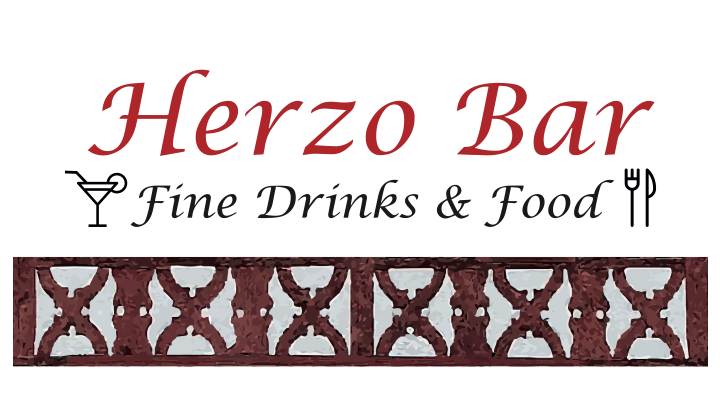 Scotch Single Malt Whisky, 2cl
Irish Whisky, 2cl
3,90 €

3,90 €

3,90 €

4,90 €

4,30 €

4,30 €

4,90 €

5,90 €

4,90 €

3,90 €

4,30 €

3,90 €

3,90 €

4,90 €

4,30 €

4,30 €






2,80 €

3,60 €

2,80 €

2,80 €

3,60 €

3,90 €

4,50 €
Bunnahabhain, 12 J, Islay, 40% 

Glenlivet, 12 J, Highlands, 43%

Bowmore, 12 J Islay Malt, 40%

Scapa, 16 J, Orknay Island, 40%

Glenmorangie, 10 J, Highlands, 40%

Talisker, 10 J, Isle of Skye, 40%

Oban, 14 J, Highlands, 43%

Macallan 12J, Double Cask, 43%

Lagavulin, 16 J, Islay, 43%

Balvenie Doublewood, 12 J, 40%

Ardberg, 10 J, Islay, 46%

Glenfiddich, 12 J, Highlands, 40%

Deanston 12J, 46,3%

Bruichladdich, Scottish Barley, 50%

Tobermory, 10 J, Isle of Mull, 46,3%

Ledaig, 10 J, Isle of Mull Ptd, 46,3%






Ballantines Finest, 40%

Johnny Walker Black, 40%

Catty Sark, 40%

Famous Grouse, 40%

Chivas Regal, 12 J. 40%

Black Bottle, 40%

Big Peat, 46%
2,80 €

2,80 €

3,90 €

3,90 €

4,20 €

3,80 €





2,80 €
3,80 €






2,80 €

2,80 €

3,60 €

4,20 €

2,90 €

3,90 €

4,20 €



3,20 €
Tullamore Dew, 40%

Jameson, 40%

Jameson, 12 J., 40%

Bushmills Malt, 10J, 40%

Connemara, 40%

Paddy, 40%





Canadian Club, 6 J, 40%
Canadian Club Classic, 12 J, 40%






Four Roses, 40%

Jack Daniels Old No, 7 43%

Jack Daniels, Single Barrel, 45%

Gentleman Jack (rare), 40%

Makers Mark, 45%

Woodford Reserve, 43%

Eagle Rare, 45%

Kentucky Straight Bourbon

Buffalo Trace, 40%

Kentucky Straight Bourbon


Fragen Sie nach Ihrem Lieblingswhiskey.
Canadian Whisky, 2cl
American Whisky, 2cl
Scotch Blended Whisky, 2cl
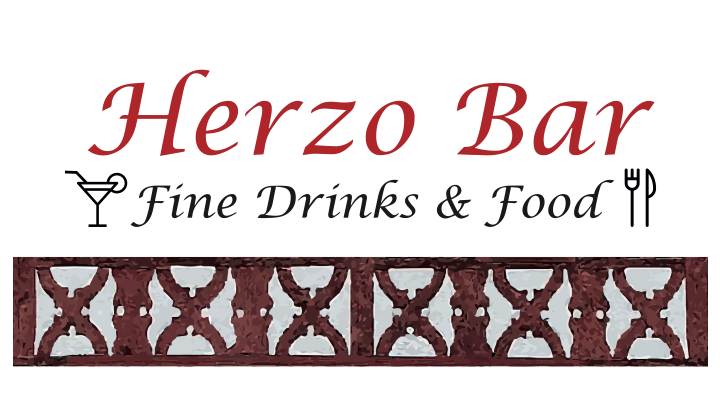 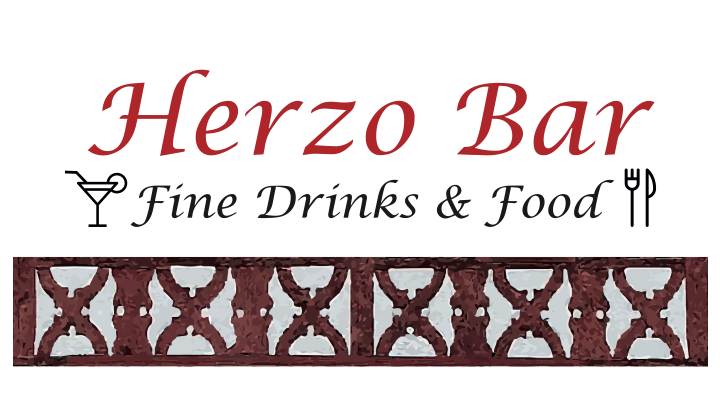 Rum, 2cl
Gin 2cl
3,50 €

3,20 €

3,20 €

3,90 €


3,90 €

3,90 €

3,50 €

3,90 €

5,50 €


4,30 €

3,90 €


10,90 €
13,50 €



2,60 €

2,80 €





2,80 €

2,80 €


4,20 €



3,80 €
Tobermory 40%

Bombay Saphire, 40%

Hendricks´, 40%

Saffron, 40%

Tanqueray, 40%

Monkey 47, 40%

The Duke, 45%

Botanist, 46%

Law, 44%


Koskenkorva 40%

Absolut, Schweden, 40%

Nemiroff  De Luxe 40%

Grasovka, Polen, 43%

Alpha Noble, Frankreich, 45%

Skyy, USA, 43%

Vikingfjord, Norwegen, 46%

Stolichnaya, Russland, 40%

Russian Standard  40%

Gray Goose, Frankreich, 40%

Belvedere, Polen, 40%

Smirnoff, Frankreich, 40%

Three Sixty, Deutschland, 37,5%
3,90 €

3,90 €

3,90 €

3,90 €

3,90 €

4,50 €

3,90 €

3,90 €

3,90 €


2,80 €

2,80 €

3,50 €

2,80 €

2,80 €

2,80 €

2,80 €

2,80 €

2,80 €

4,20 €

2,60 €

2,80 €

4,80 €
Mount Gay XO, Barbados, 43%

Havana Club, 7 J, 40%

Bacardi Reserva, 8 J, 40%

Pampero Aniversario, Venezuela, 40%

Matusalem, 15 J, Dom. Republik, 40%

Angostura 1919, 8 J, Trinidad, 40%

Barbancourt Reserve, 8 J, Haiti, 40%

Flor de Cana, 12 J, Nicaragua, 40%

Zacapa Centenario, 23 J, Guatemala, 40%

Ron Centenario, 20 J, Costa Rica, 40%

Appleton Estate, 12 J, Jamaica, 43%


Rum Malecon, 8 J, 12 J, 15 J, je 2cl
Rum Malecon, 18 J, 21 J, 25 J, je 2 cl



Tropicana Premium 40%

Pitu, Maturidado, 43,5%
3 Jahre im Eichenfass gelagert





Jose Cuervo Especial, Silber, Blue Agave, 38%
Jose Cuervo Especial, Gold, Blue Agave, 38%

Herradura Anejo, 40%
In weißen Eichenfäßern gelagert, komplex-würzig

1800 Anejo, 38%
Vodka, 2cl
Rum Tasting Angebot, 2cl
Cachaca, 2cl
Tequila, 2cl
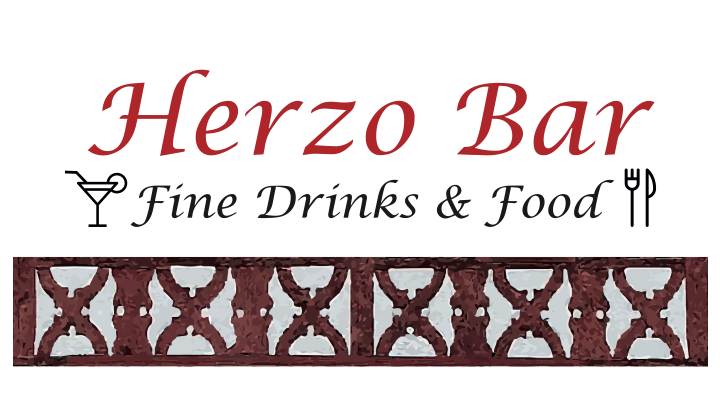 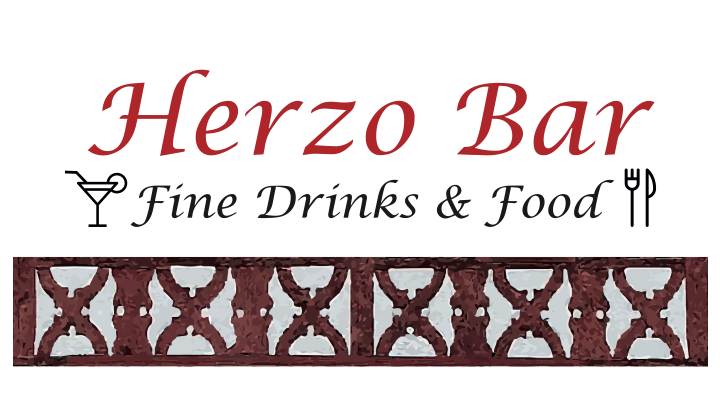 Rotwein
Weißweine
2017 Sgreva Sirmio , Lugana DOC (Italien)
Mineralisch frisch, intensiv fruchtig mit anregendem Duft 
0,2l 6,50€		0,75l 24,00€

2017 Chardonnay, Conchay Toro
(Chile), konzentrierte Frucht, elegant, frisch trocken  
0,2l 5,30€		

2017 Grüner Veltliner Thomas Stattler         fruchtig, frisch, pfeffrig, vollmundig
0,2l 5.30€		0,75l 18,50€

 2018 Vitese Zibibbo Bio DOC Sicillia
Angenehm, fruchtig, frisch und elegant. Noten von Orangenblüten und Sailbei 
0,2l 5,80€		0,75 21,00€

2019 Silvaner QBA Weingut Düll (Ipsheim)
Töne mit zarten fruchtigen Aromen und bekömmlicher Säure. Ein Hauch Birnenduft gepaart mit knackigem grünen Apfel.
0,2l 5,30€		  1l 24,50€


2019 Bacchus QBA Weingut Düll (Ipsheim) 
Feinherb, knackig-saftig mit toller Würze, am Gaumen nachhaltig fruchtig 

0,2l 5,30€		  1l  24,50€
2019 Primitovo E Arte Puglia IGT          Intensiv, fruchtig, körperreich nach reifen Kirschen. Leicht süßliche Noten. 
0,2l 5,80€		0,75l 21,00€


2018 Sardasol Tempranillo (Navara) DO
Köstlische Noten reifer roter Beeren, leicht kräutrig, wunderbare Fruchtfülle.
0,25l 5,80€		0,75l 21,00€

2016 Syrah/Malbec, Terralis (Argentinien)      Intensives Fruchtaroma nach Kirsche und Johannisbeere, fruchtig, würzig, viel Saft.
0,2l 5.80€		

 2017 Cabarnet Sauvignon,Vina Maipo (Chille)
Intensives Cassis-Aroma, Vanille, reife Tannine, weich
0,2l 5,80€		0,75 21,00€
Rosewein
2018 Rose, Weingut Düll, Ipsheim 
Frisch, fruchtig (Lebenslust)
0,2l 5,10€		0,75l 18,00€